"4th World" Painting (MU3523)
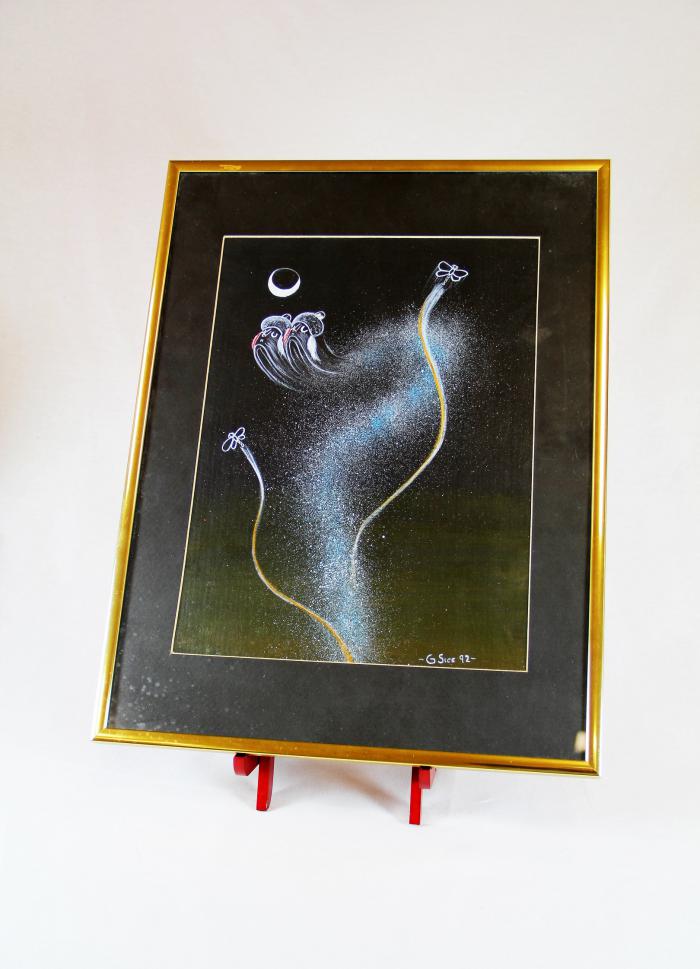 Sun Father and Snake Painting (MU3526)
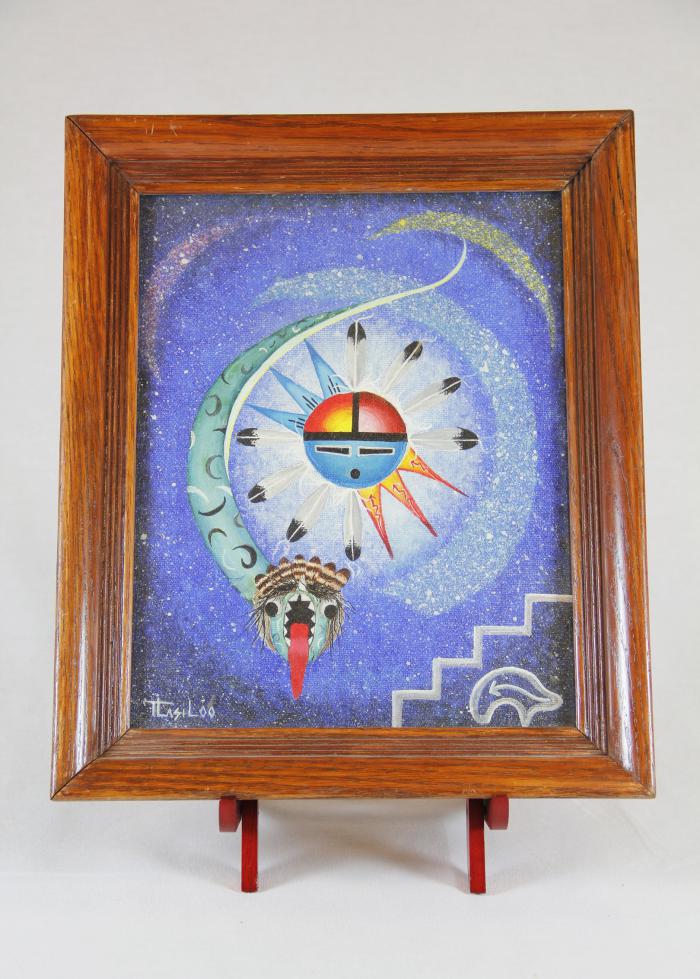 Oil Painting of Kachina Figure Framed in Wood (MU3524)
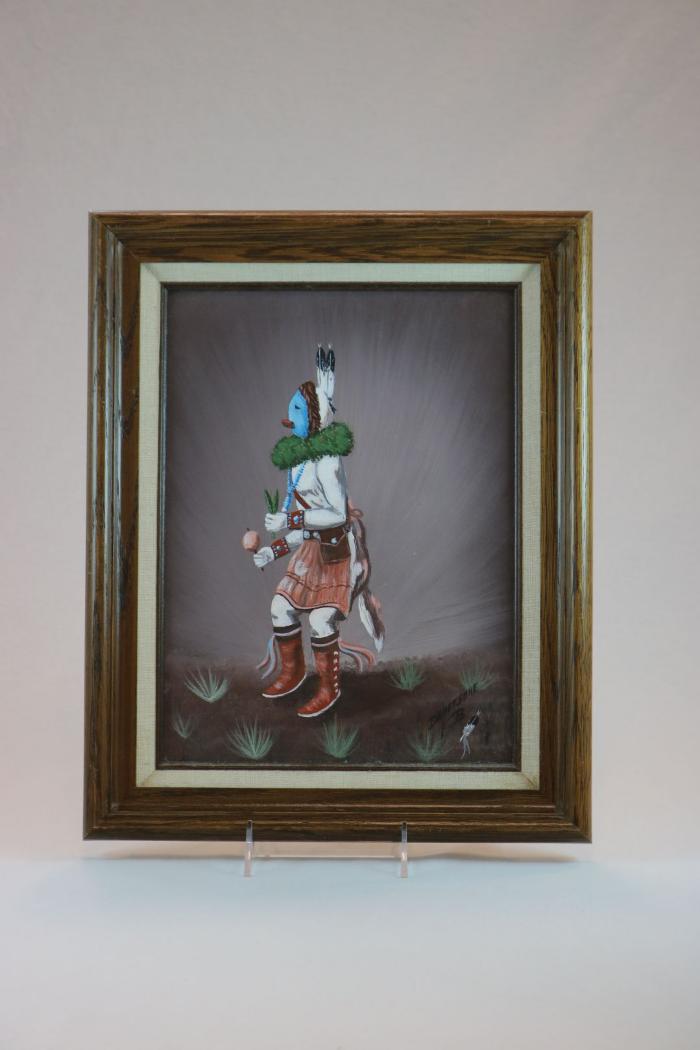 George Washington (EH21)
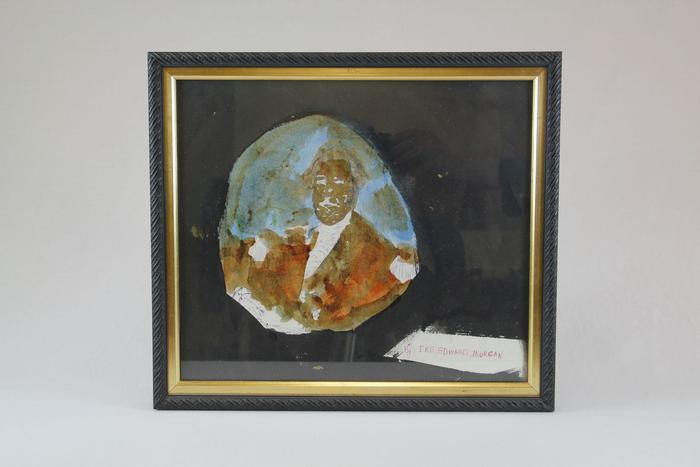 John the Baptist, with Yellow Haired Angels (EH22)
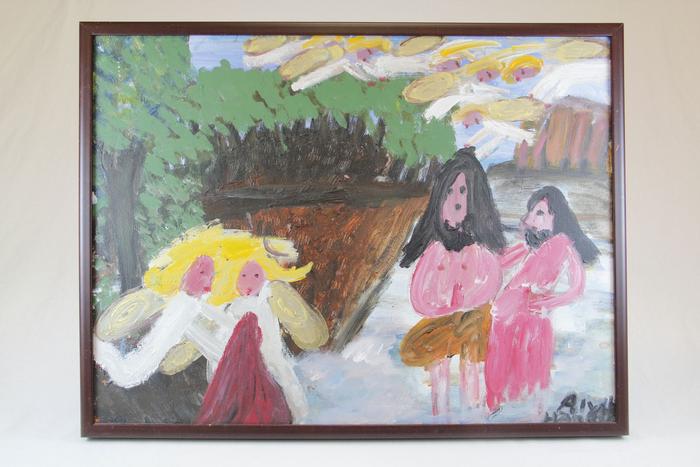 Woman Guitarist (EH23)
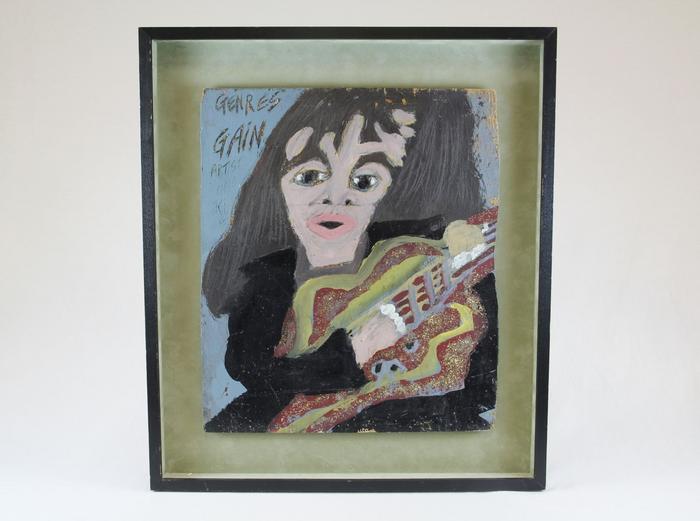 Moses Strikes the Rock at Kadesh (EH24)
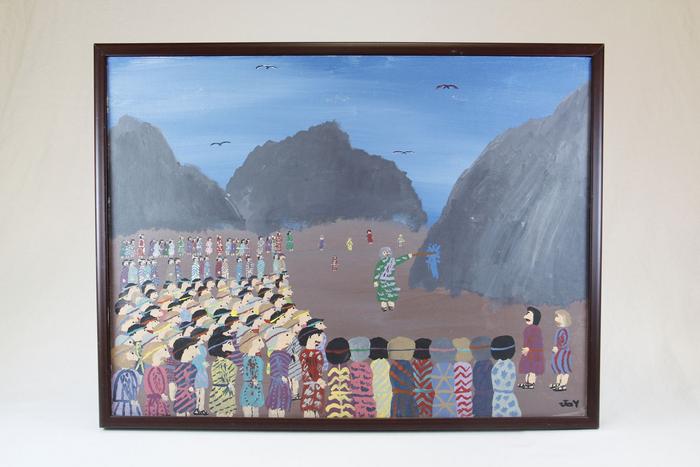 "Land Carer" (PE1)
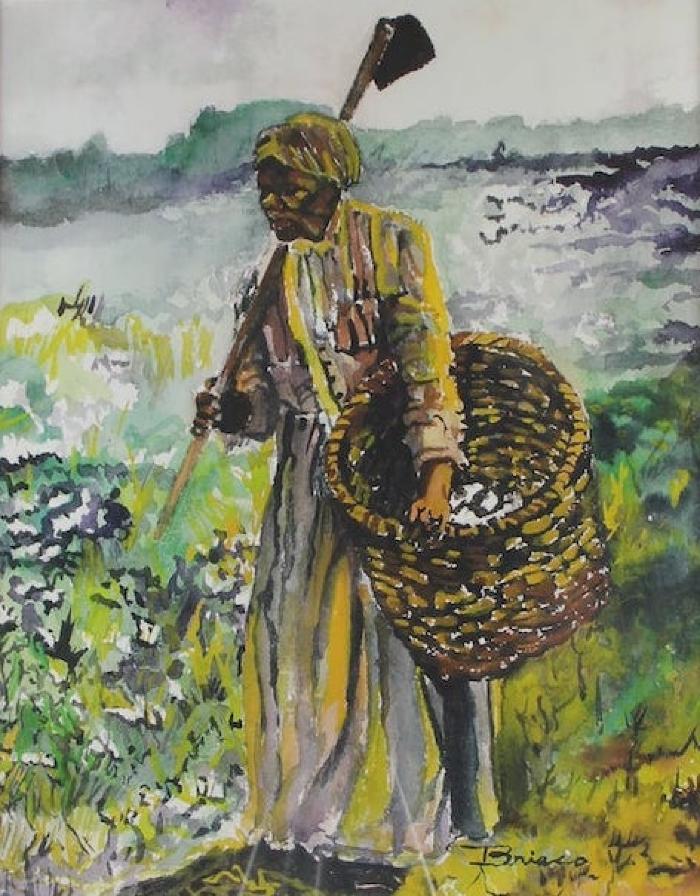 Bird House and Flowers (HA1)
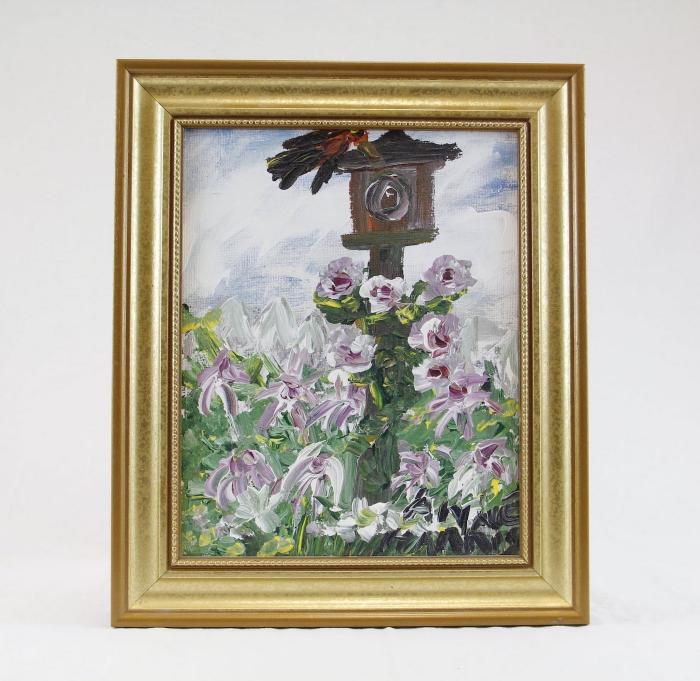 Man smoking pipe with cat and flowers (HA2)
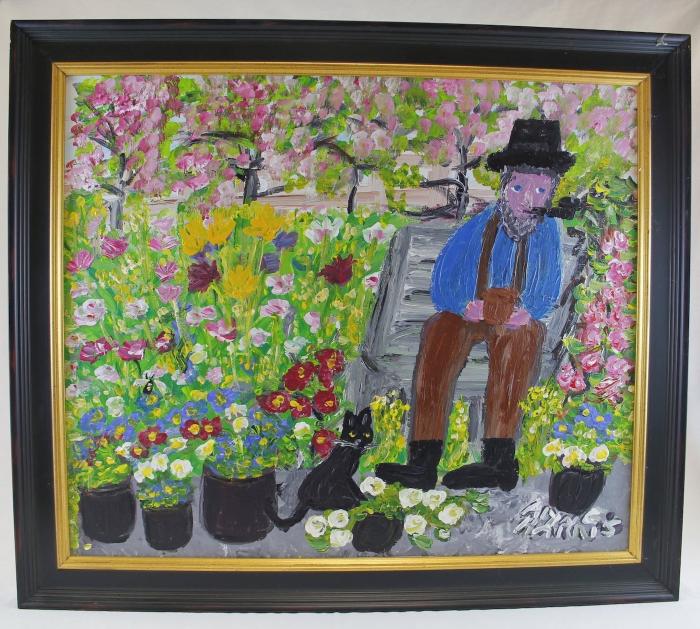 Two girls and chickens (HA3)
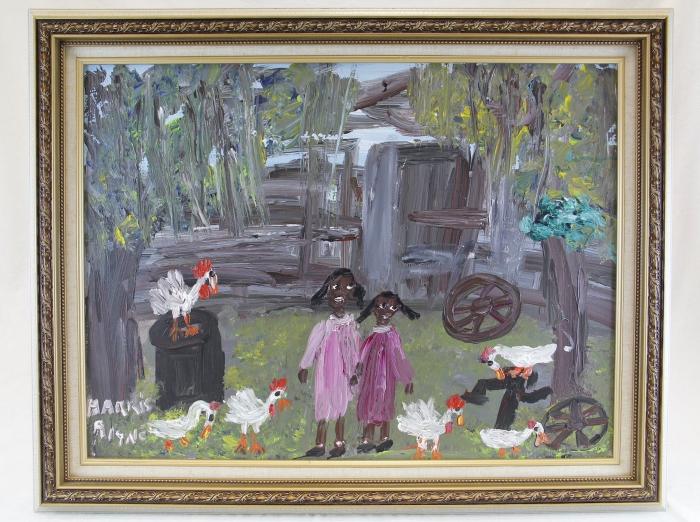 Cat sits on chair surrounded by flowers (HA4)
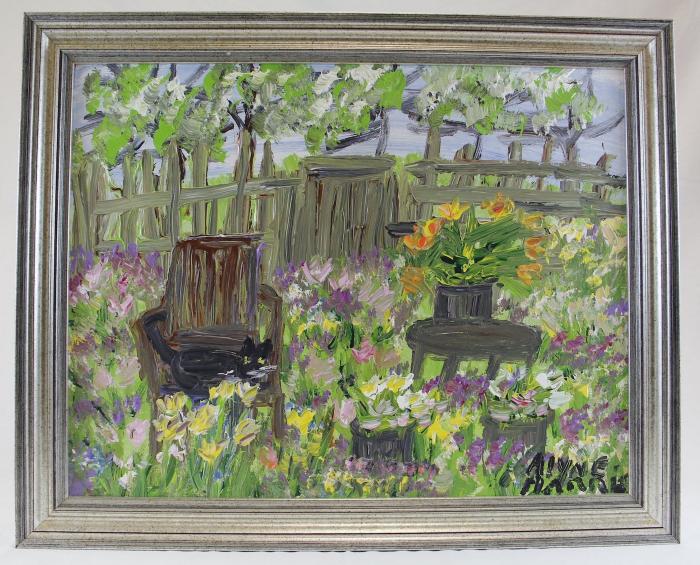 Tibetan Thangka (WI29)
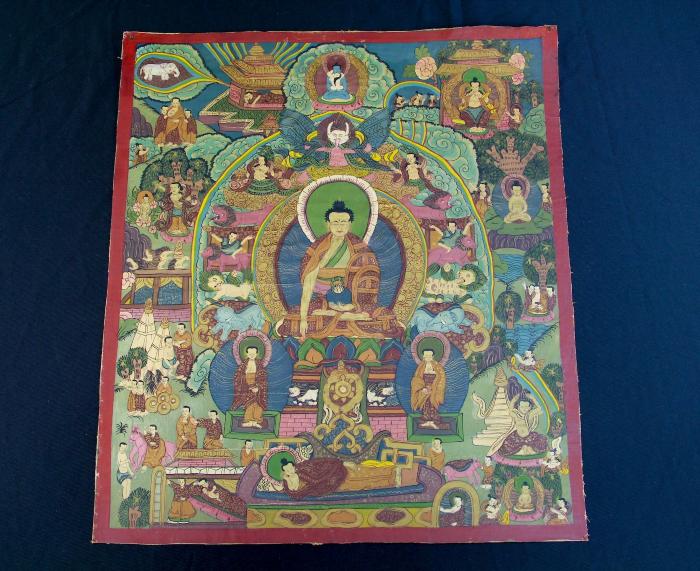 Krishna and Three Wives Fabric Painting (Pichhwai) (WI30)
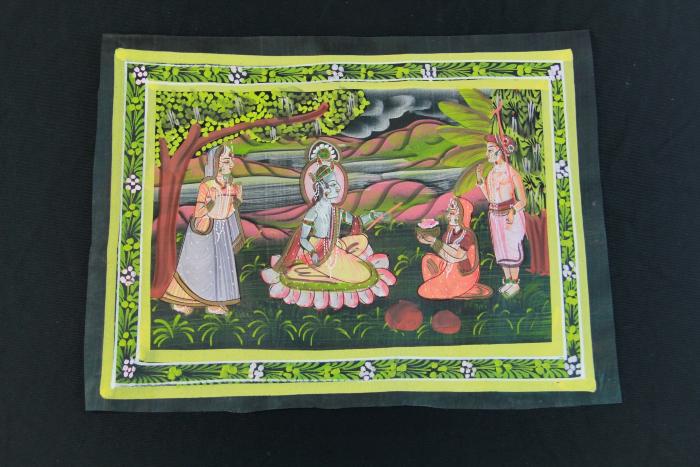 La Fiesta de la Virgen de la Candelaria by Juan Luis Cuyo (FR177)
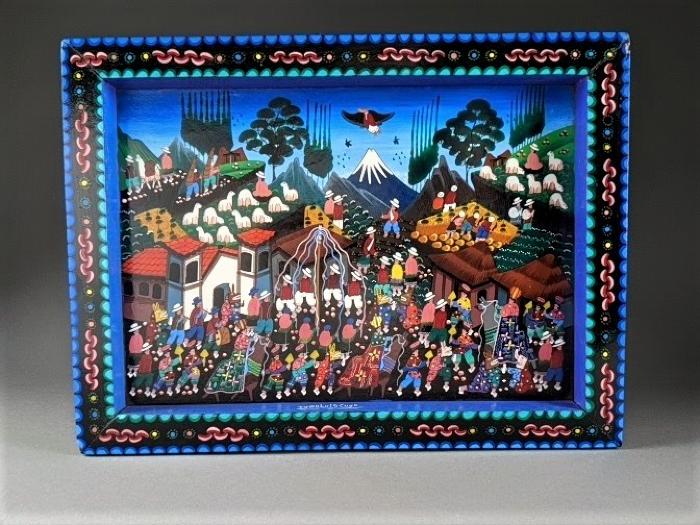